Working in social care … interested in developing your career?
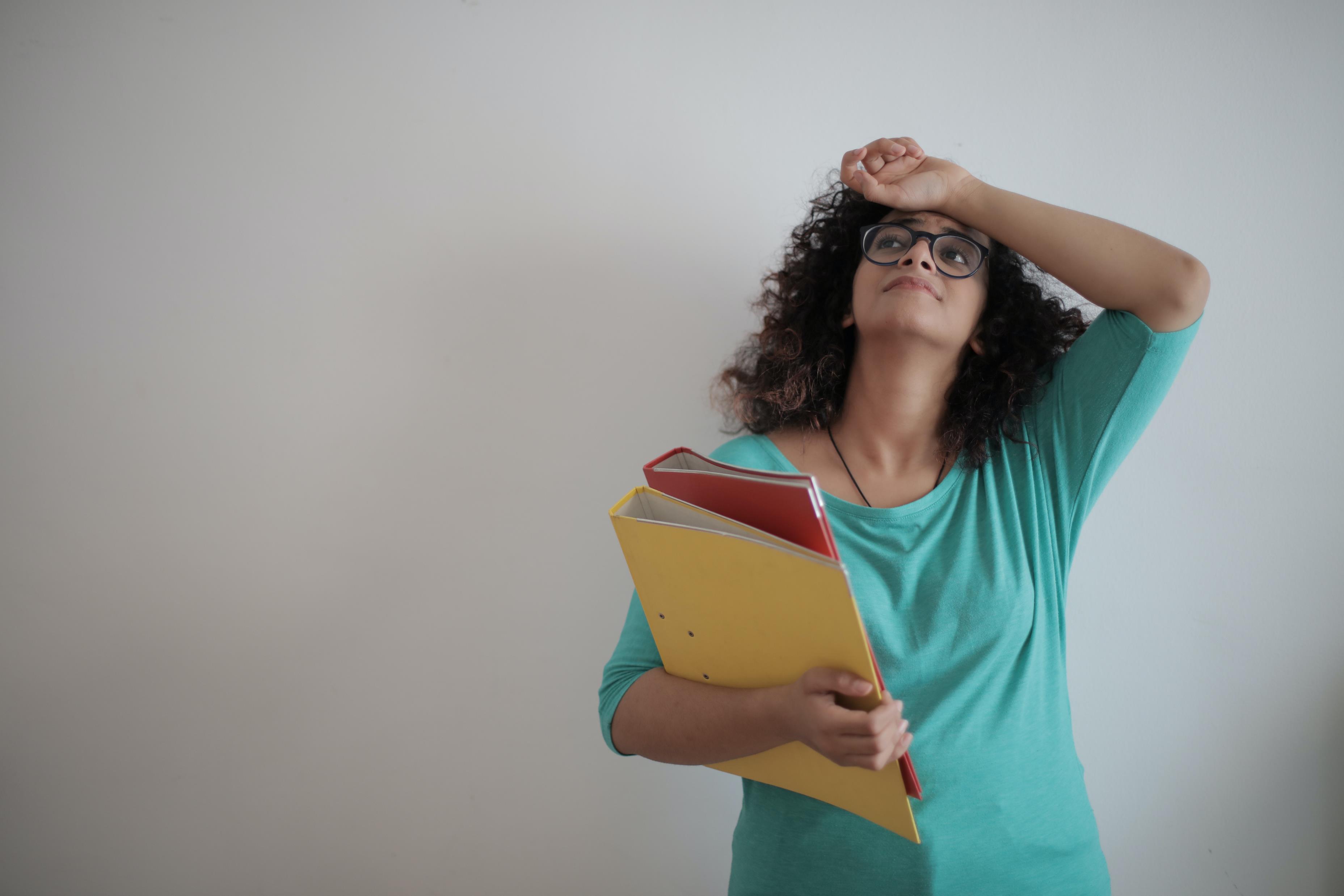 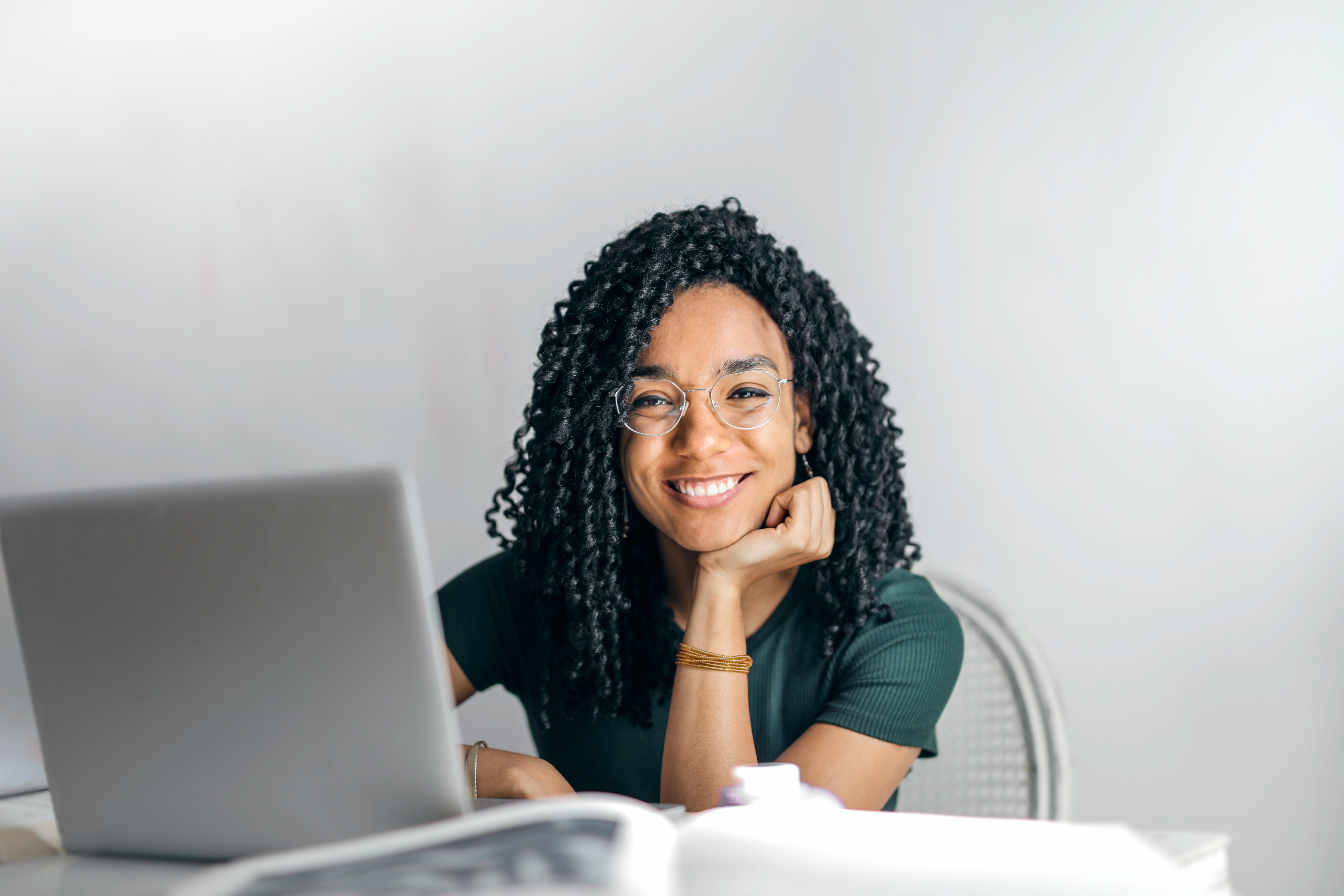 How about joining your local Aspiring Managers’ Network?
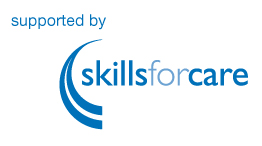 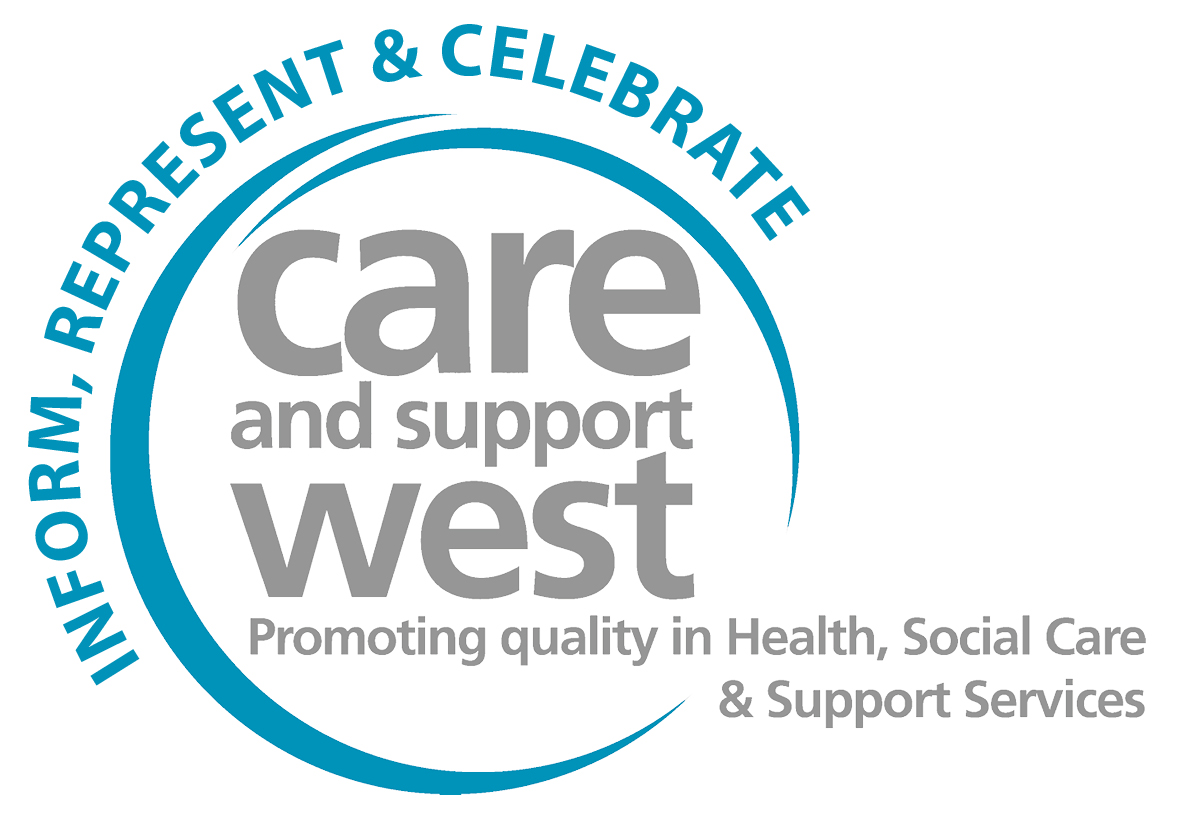 6.   Managing meetings, company representation and  
      working with families and professionals (January  
      2024) 

Our Aspiring Managers’ Network sessions are great for:1) Looking in detail at some of the key skills and knowledge you need as a social care manager 
2) Talking with peers, learning from each other and sharing ideas    
4) Continued Professional Development5) Developing your own network within social care.  

Cost: £35 per participant for the full year’s sessions (or pro rata if you join part way through the year). These sessions are designed to provide cost effective management training and include access to a growing library of resources.

To express your interest or for further information please contact Mik Alban on mik.alban@careandsupportwest.com 
or 07788 498909
Introducing your local Aspiring Managers’ Network

Organised and run by Care and Support West, this network is part of a national initiative supported by Skills for Care.  

Open to: Anyone working in social care in B&NES, Bristol, North Somerset or South Glos, who is a relatively new manager or who is interested in becoming a manager. 

These Zoom sessions are designed to help people develop as managers within any social care setting. 

Our 2023 / 24 topics will focus on:

The Leader in You (July 2023)
The issues you face (September 2023)
CQC’s new inspection process / sharing ideas and good practice (October)
Staffing issues and creating an inclusive culture (November 2023)
Conducting investigations (December 2023)